Lecture Slides for
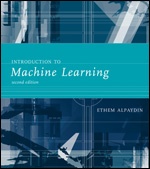 INTRODUCTION TO Machine Learning2nd Edition
ETHEM ALPAYDIN
© The MIT Press, 2010

alpaydin@boun.edu.tr
http://www.cmpe.boun.edu.tr/~ethem/i2ml2e
CHAPTER 15: Hidden Markov Models
Introduction
Modeling dependencies in input; no longer iid
Sequences: 
Temporal: In speech; phonemes in a word (dictionary), words in a sentence (syntax, semantics of the language). 
	In handwriting, pen movements
Spatial: In a DNA sequence; base pairs
Lecture Notes for E Alpaydın 2010 Introduction to Machine Learning 2e © The MIT Press (V1.0)
3
Discrete Markov Process
N states: S1, S2, ..., SN 	State at “time” t, qt = Si
First-order Markov
	     P(qt+1=Sj | qt=Si, qt-1=Sk ,...) = P(qt+1=Sj | qt=Si) 

Transition probabilities
	     aij ≡ P(qt+1=Sj | qt=Si)       aij ≥ 0 and Σj=1N aij=1

Initial probabilities
	     πi ≡ P(q1=Si)         Σj=1N πi=1
Lecture Notes for E Alpaydın 2010 Introduction to Machine Learning 2e © The MIT Press (V1.0)
4
Stochastic Automaton
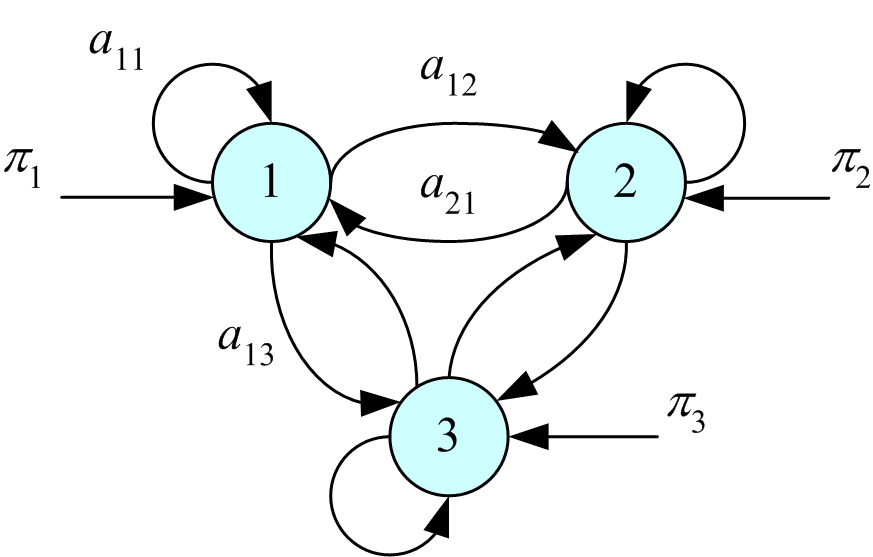 Lecture Notes for E Alpaydın 2010 Introduction to Machine Learning 2e © The MIT Press (V1.0)
5
Example: Balls and Urns
Three urns each full of balls of one color
	S1: red, S2: blue, S3: green
Lecture Notes for E Alpaydın 2010 Introduction to Machine Learning 2e © The MIT Press (V1.0)
6
Balls and Urns: Learning
Given K example sequences of length T
Lecture Notes for E Alpaydın 2010 Introduction to Machine Learning 2e © The MIT Press (V1.0)
7
Hidden Markov Models
States are not observable
Discrete observations {v1,v2,...,vM} are recorded; a probabilistic function of the state
Emission probabilities	
		bj(m) ≡ P(Ot=vm | qt=Sj)
Example: In each urn, there are balls of different colors, but with different probabilities.
For each observation sequence, there are multiple state sequences
Lecture Notes for E Alpaydın 2010 Introduction to Machine Learning 2e © The MIT Press (V1.0)
8
HMM Unfolded in Time
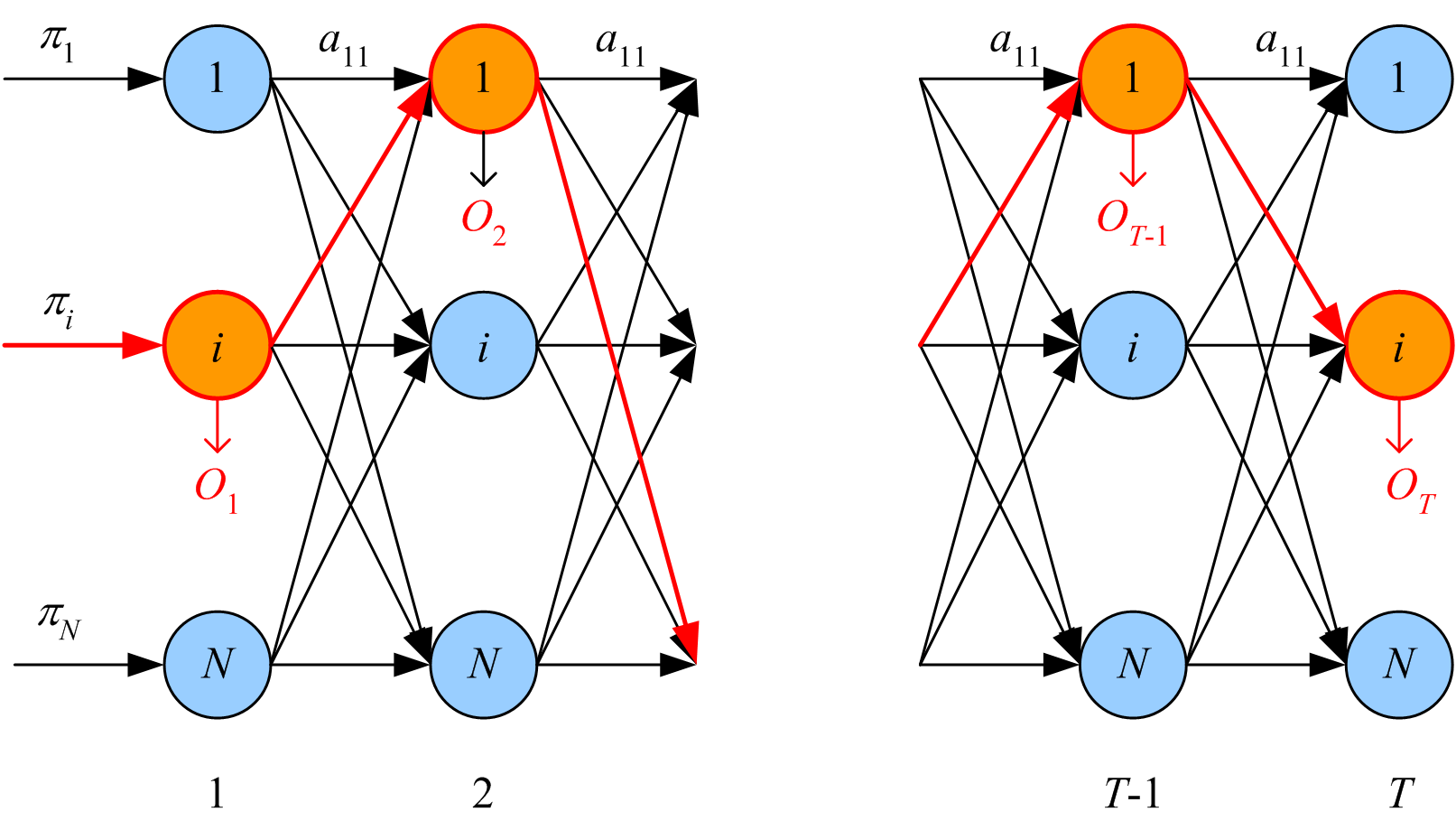 Lecture Notes for E Alpaydın 2010 Introduction to Machine Learning 2e © The MIT Press (V1.0)
9
Elements of an HMM
N: Number of states
M: Number of observation symbols
A = [aij]: N by N state transition probability matrix
B = bj(m): N by M observation probability matrix
Π = [πi]: N by 1 initial state probability vector

	λ = (A, B, Π), parameter set of HMM
Lecture Notes for E Alpaydın 2010 Introduction to Machine Learning 2e © The MIT Press (V1.0)
10
Three Basic Problems of HMMs
Evaluation: Given λ, and O, calculate P (O | λ)
State sequence: Given λ, and O, find Q* such that 
		P (Q* | O, λ ) = maxQ P (Q | O , λ ) 
Learning: Given X={Ok}k, find λ* such that 
		P ( X | λ* )=maxλ P ( X | λ )
(Rabiner, 1989)
Lecture Notes for E Alpaydın 2010 Introduction to Machine Learning 2e © The MIT Press (V1.0)
11
Evaluation
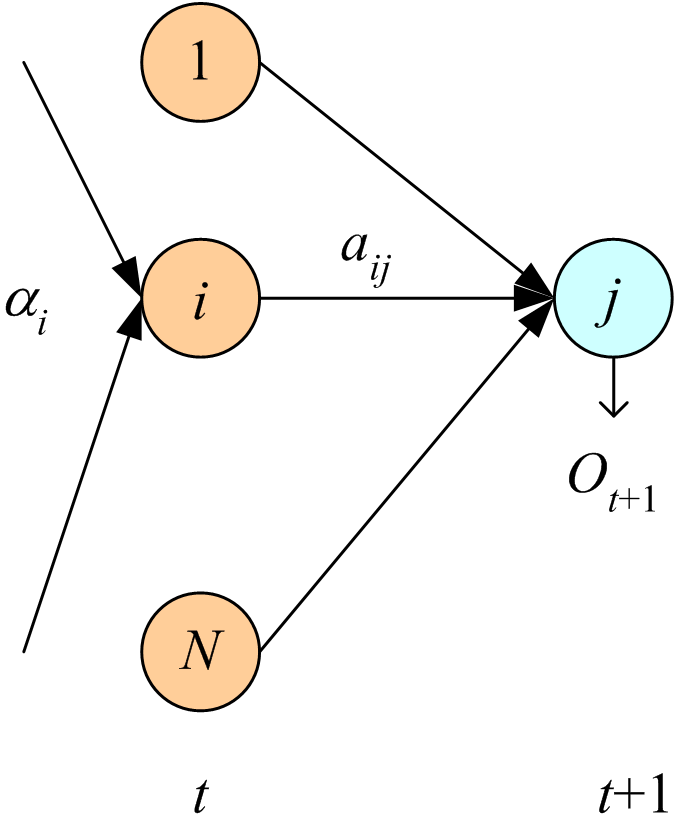 Forward variable:
Lecture Notes for E Alpaydın 2010 Introduction to Machine Learning 2e © The MIT Press (V1.0)
12
Backward variable:
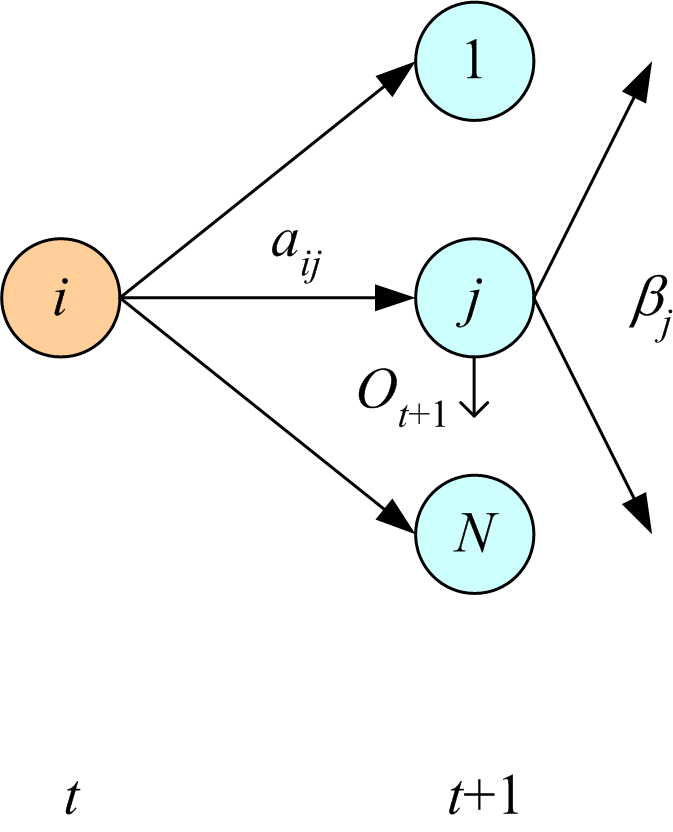 Lecture Notes for E Alpaydın 2010 Introduction to Machine Learning 2e © The MIT Press (V1.0)
13
Finding the State Sequence
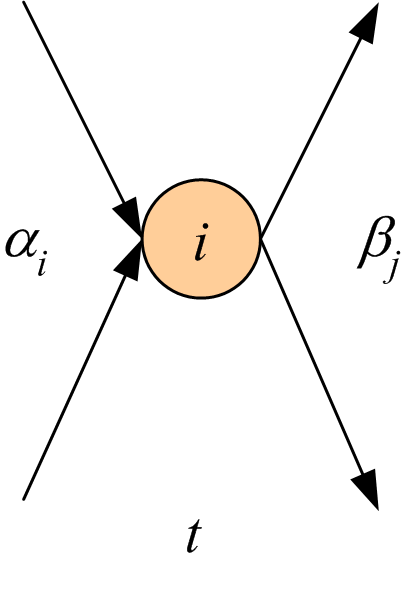 Choose the state that has the highest probability, 
for each time step:
	qt*= arg maxi γt(i)
No!
Lecture Notes for E Alpaydın 2010 Introduction to Machine Learning 2e © The MIT Press (V1.0)
14
Viterbi’s Algorithm
δt(i) ≡ maxq1q2∙∙∙ qt-1 p(q1q2∙∙∙qt-1,qt =Si,O1∙∙∙Ot | λ)

Initialization: 
		δ1(i) = πibi(O1), ψ1(i) = 0
Recursion:
		 δt(j) = maxi δt-1(i)aijbj(Ot), ψt(j) = argmaxi δt-1(i)aij
Termination:
		p* = maxi δT(i), qT*= argmaxi δT (i)
Path backtracking:
	qt* = ψt+1(qt+1* ), t=T-1, T-2, ..., 1
Lecture Notes for E Alpaydın 2010 Introduction to Machine Learning 2e © The MIT Press (V1.0)
15
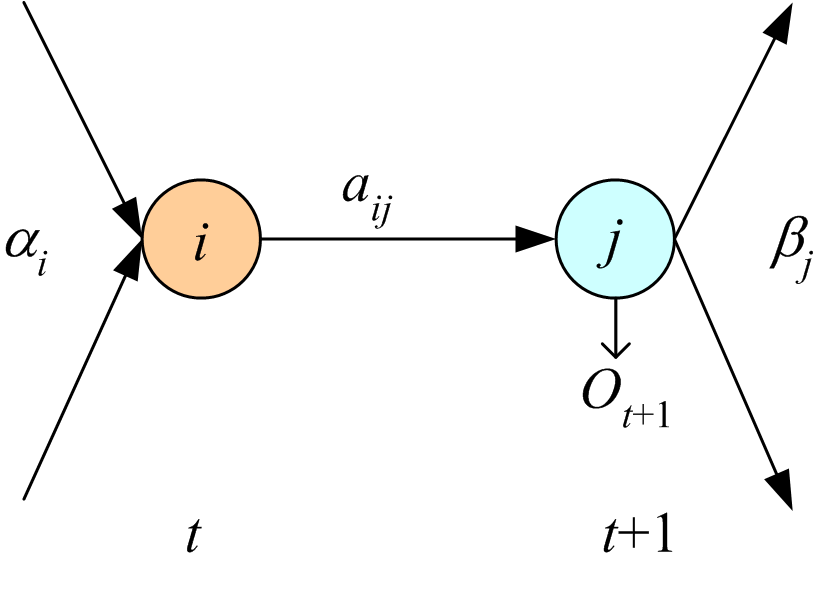 Learning
Lecture Notes for E Alpaydın 2010 Introduction to Machine Learning 2e © The MIT Press (V1.0)
16
Baum-Welch (EM)
17
Lecture Notes for E Alpaydın 2010 Introduction to Machine Learning 2e © The MIT Press (V1.0)
Continuous Observations
Discrete:


Gaussian mixture (Discretize using k-means):


Continuous:
Use EM to learn parameters, e.g.,
Lecture Notes for E Alpaydın 2010 Introduction to Machine Learning 2e © The MIT Press (V1.0)
18
HMM with Input
Input-dependent observations:


Input-dependent transitions (Meila and Jordan, 1996; Bengio and Frasconi, 1996):


Time-delay input:
Lecture Notes for E Alpaydın 2010 Introduction to Machine Learning 2e © The MIT Press (V1.0)
19
Model Selection in HMM
Left-to-right HMMs:




In classification, for each Ci, estimate P (O | λi) by a separate HMM and use Bayes’ rule
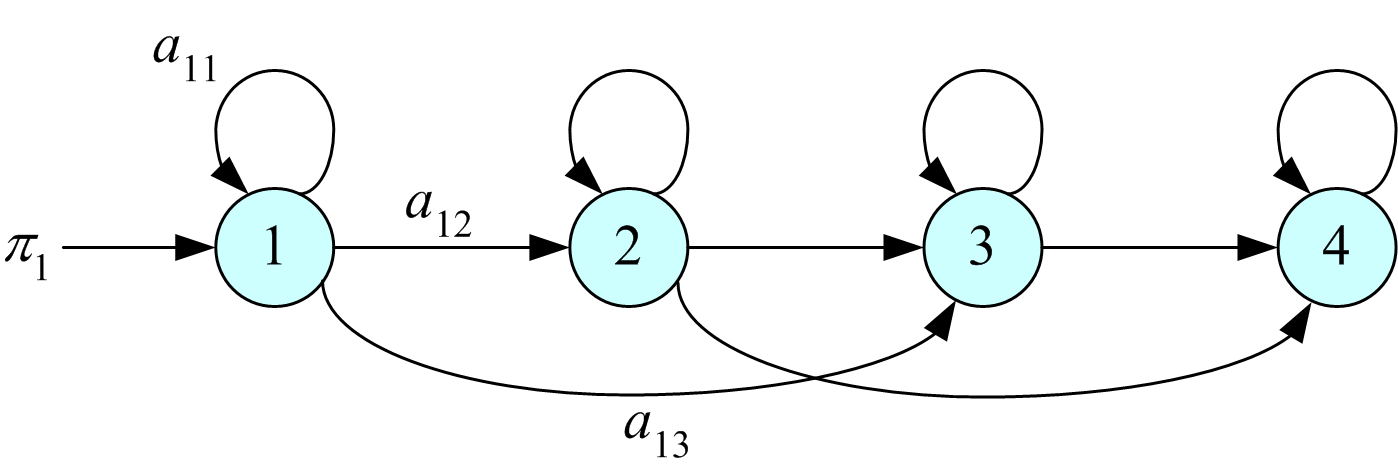 Lecture Notes for E Alpaydın 2010 Introduction to Machine Learning 2e © The MIT Press (V1.0)
20